Intro Slide Title 1
Making space for women in Engineering
Building networks for female engineering students
Fiona Gleed and Claudia Eckert
Engineering and Innovation
13th eSTEeM Annual Conference - April 2024
Need
For women in Engineering
UK Engineering profession
Open University
Future skills
Strength in numbers
More engineers
Climate action
Career progression 
Specialists and generalists
With different knowledge, skills and behaviour
Sustainability
Systems thinking
Creativity
Increasing diversity addresses both aspects
Big in Engineering
Most taught students in UK
30% of all UK PT UG Engineering students
Gender diverse
E&I Athena Swan Silver Award 
64% female Undergraduates
But below UK average for female Engineering UG
[Speaker Notes: Help centre includes Computing help]
Inputs
What can we do – previous eSTEeM projects
Promoting engineering to women
Supporting women in engineering
OPEN STEM -
Degrees of diversity
Elaine McPherson and Mary Keys (2020-2022) Investigating the motivations of female students choosing an open versus named qualification

Women on Engineering entry module (T192 19J) 
16.4% of all students
33% of Combined STEM degree students
Carol Morris and Sally Organ (2017-2019) Engineering qualifications at the OU – what motivates women to study? 

Women on Engineering qualifications are
less likely to be working in engineering
more likely to have a degree already
aware they are minoritised
[Speaker Notes: Assessments and exams | Help Centre | The Open University]
Activities
Women in Engineering conferences
Events
Face-to-face by default or design?
Timed for close to INWED (23 June) uno
Ready to return from online?
Outcomes
Evaluating what matters - now
Cohort
Conference
Comparison to previous and all students
Engagement and experiences
Demographics and motivations
Enrolments by qualification and module
Intersections – age, entry qualifications
Study – qualification, path, pace, 
Employment – relevance, sponsorship, time
Social – support, commitments, role models
Profile – minoritised?
Technologies, target audience and topics
Events attended – OU and external
Logistics – timing, travel, costs
People - meeting, connecting, listening 
Programme – focus and format
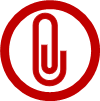 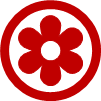 resources
inspiration
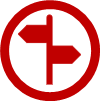 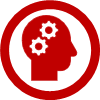 direction
guidance
Next steps
Getting permissions in place to engage with students at and after …
Women in Computing and Women in Design and Engineering (Virtual) | learn1 (open.ac.uk)
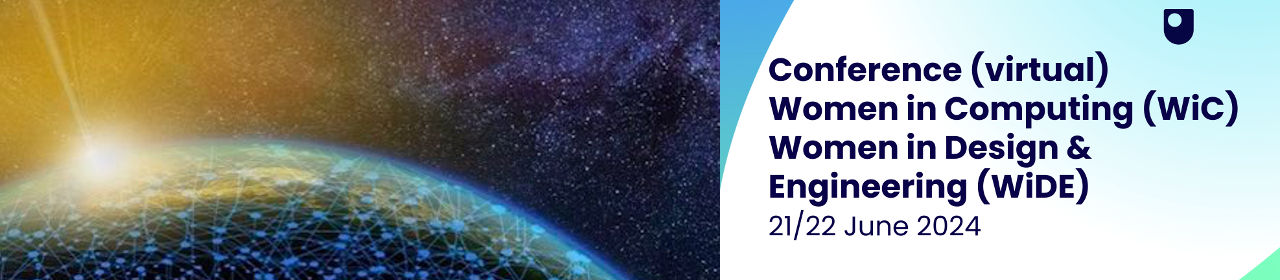